Citizenship Images Activity
SS.7.C.2.1 
This resource series was developed in partnership between the Lou Frey Institute, FL Joint Center for Citizenship & Orange County Public Schools, with generous funding from the Elizabeth Morse Genius Foundation.
Student Directions:
Open to the image number that you are assigned
Take 30 seconds to review the image - what could this image be about?
(OPTIONAL) When the music starts, move around the room with your computer.  When the music stops, find a partner with a DIFFERENT image than you.
You will have 30 seconds (or 1 minute - choose your option) to discuss with your partner what you think the two images have in common.
Repeat steps #3 & 4.
Now move around the room until it is time to stop, and find a partner with the SAME image as you.
You will have 30 seconds (or 1 minute - choose your option) to discuss with your partner what you think all the images are dealing with - what is the topic?
We will end with a class discussion!
Discussion timers
Rounds 1 & 2
Different images
Round 3
Same image
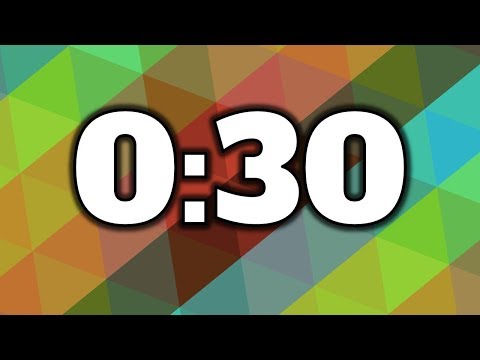 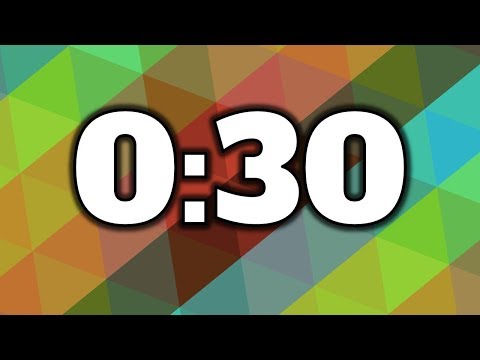 [Speaker Notes: 30 second Timer link: https://youtu.be/0yZcDeVsj_Y]
Post Activity Class Discussion:
What did all the pictures have in common? 
U.S. Citizenship
How did these images relate to the topic?
Passport
White House
Voting
Naturalization
Jury
Selective Service
Taxes
14th Amendment
[Speaker Notes: THIS IS ANIMATED TO WORK ON APPEAR ON CLICK - DISABLE IF YOU DO NOT WANT THIS TO HAPPEN
Passport - Must be a United States citizen to obtain a United States Passport.
White House - Must be born a United States citizen to become the president of the United States.
Voting - Voting is an important responsibility of United States citizens.  This helps choose our representatives and make changes in the country.
Naturalization - those not born citizens by “law of blood” or “law of soil” can become U.S. citizens through naturalization.  This image is of the ceremony in which they take the Oath of Allegiance, finish the process, and become a citizen. 
Jury Duty - Jury duty is an obligation of U.S. citizens.  In order to ensure fair trials, all citizens of the United States have this duty and must serve if requested.
Selective Service - This is an obligation of (male) U.S. Citizens when they turn 18, should there be a need for defense in the country.
Taxes - This is an obligation of citizens (and those living in the country) to pay taxes once one starts working their very first job.  This helps the country be able to provide services and assistance to citizens.
14th Amendment - This is a quote in the 14th Amendment which relates to citizens.  The 14th Amendment defines who in the United States is a citizen.]